2 & 4 takt motoren
© Jordi Boerdijk 2014
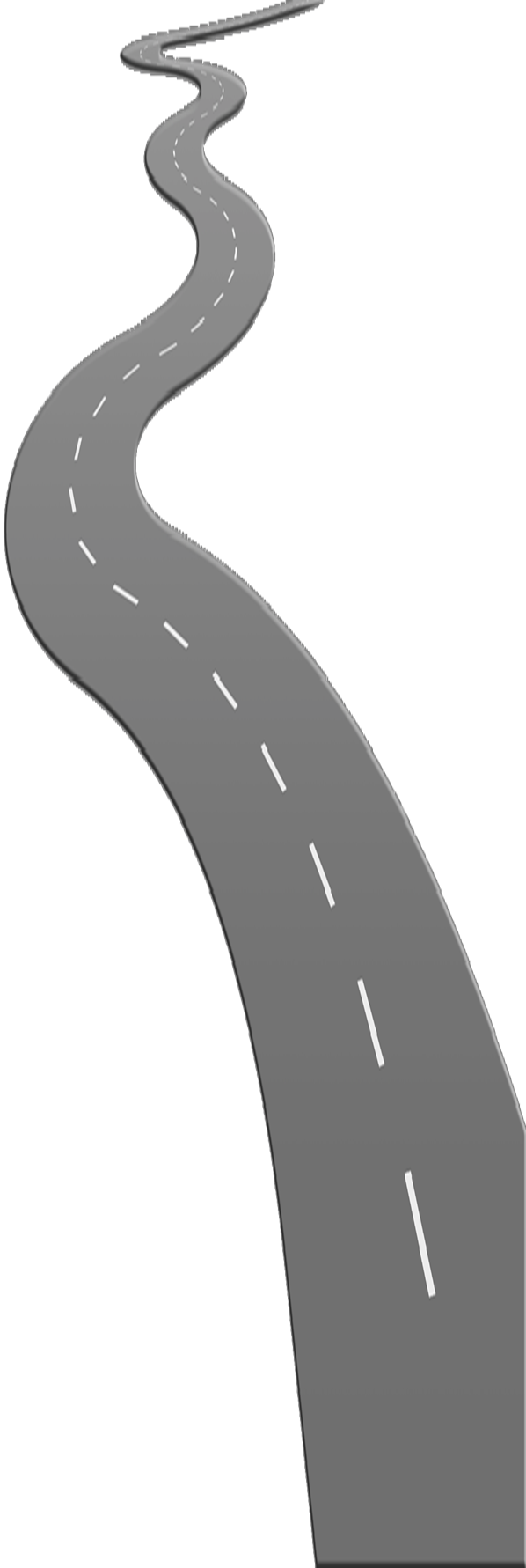 Inhoudsopgave
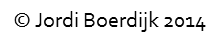 1. Tweetaktmotor
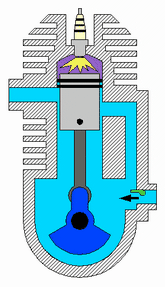 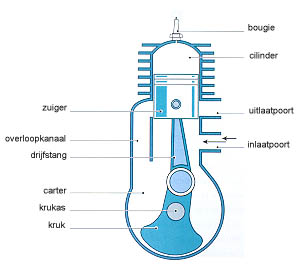 © Jordi Boerdijk 2014
2. Zo werkt de tweetaktmotor
© Jordi Boerdijk 2014
3. Viertaktmotor
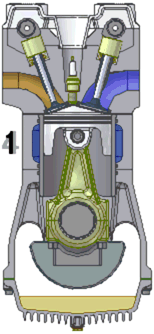 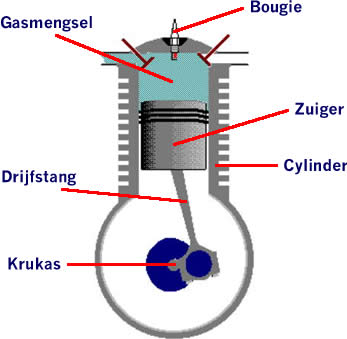 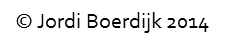 4. Zo werkt de viertaktmotor
© Jordi Boerdijk 2014
5. Waar kun je een twee- of viertaktmotor  in vinden?
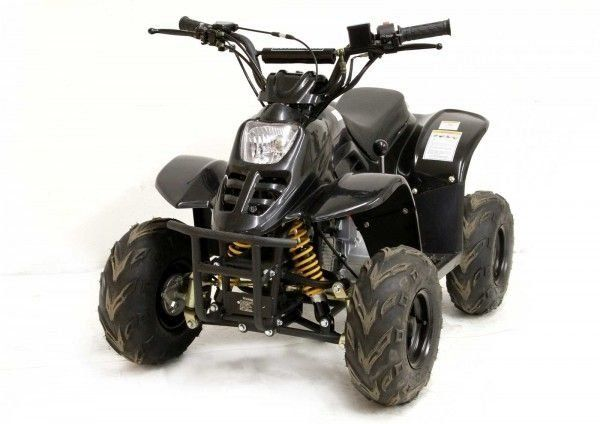 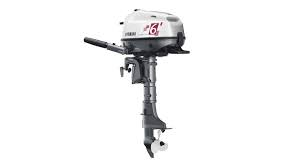 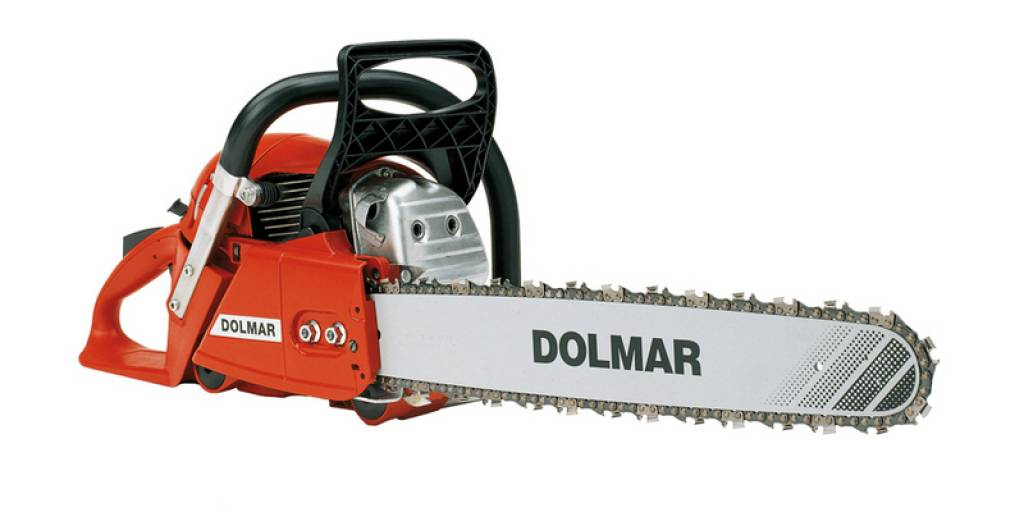 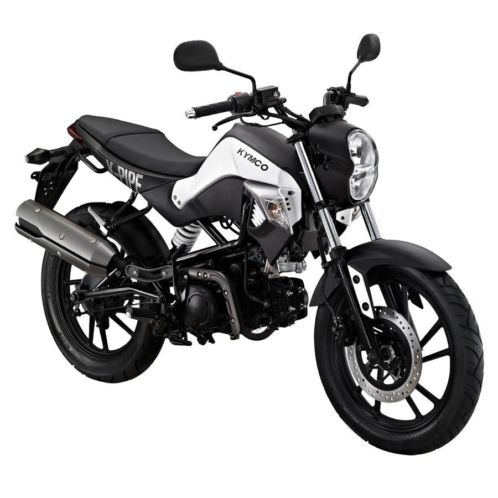 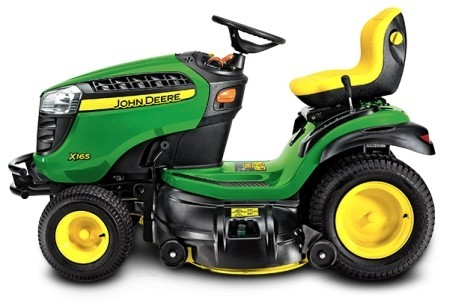